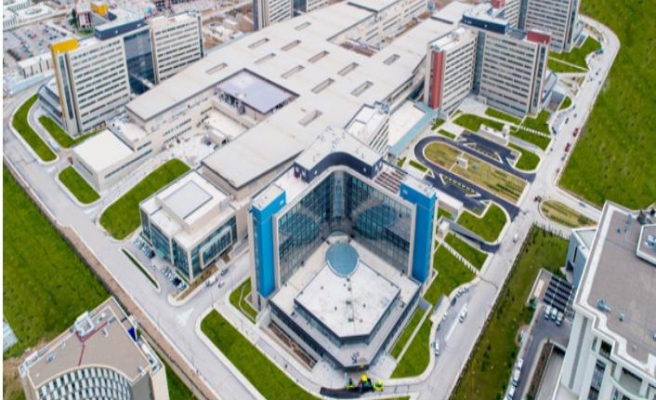 AKCİĞER NAKİLLERİNDE ECMO: ANESTEZİST PERFÜZYONİST İŞBİRLİĞİ
DOÇ.DR. HİJA YAZICIOĞLU

ANKARA BİLKENT ŞEHİR HASTANESİ 
ANESTEZİYOLOJİ ve reanimasyon kliniği
T.C SAĞLIK BAKANLIĞI ANKARA ŞEHİR HASTANESİ
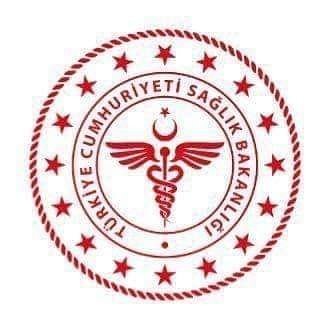 SUNUM PLANI
AKCİĞER TRANSPLANTASYONU (LuTx)
Adult Lung Transplants
Diagnoses
(Transplants: January 1995 – June 2017)
2018
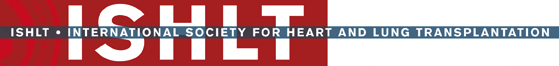 JHLT. 2018 Oct; 37(10): 1155-1206
[Speaker Notes: Transplants with unknown diagnoses are excluded from this tabulation.]
KADAVRA DONÖRLERDE KULLANILABİLİR ORGAN
Adult Lung TransplantsNumber of Transplants by Year and Procedure Type
NOTE: This figure includes only the adult lung transplants that are reported to the ISHLT Transplant Registry.  As such, this should not be construed as representing changes in the number of adult lung transplants performed worldwide.
2018
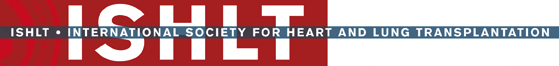 JHLT. 2018 Oct; 37(10): 1155-1206
Adult and Pediatric Heart TransplantsNumber of Transplants by Year and Location
NOTE: This figure includes only the heart transplants that are reported to the ISHLT Transplant Registry. As such, the presented data may not mirror the changes in the number of heart transplants performed worldwide.
2018
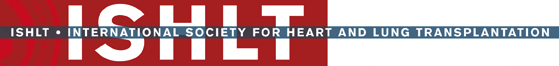 JHLT. 2018 Oct; 37(10): 1155-1206
JCVA 2015;29(1):126-132)
AMELİYATHANEDEMONİTÖRİZASYON
Hasta Uyanıkken
5 Kanallı EKG
SpO2
2 adet 18-16 G damar yolu
2 adet RL ( ~ 6-8 saat de gidecek )
R/L radial arter kanülasyonu
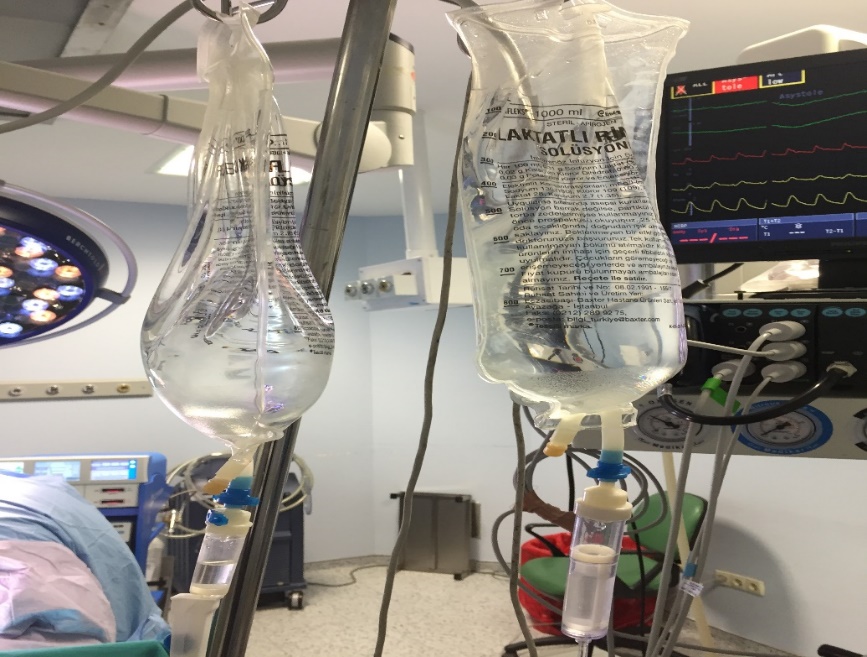 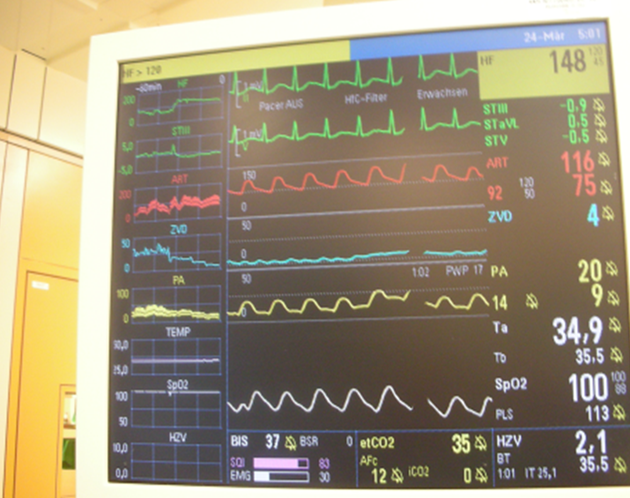 BEYİN FONKSİYONLARININ Monitörizasyonu
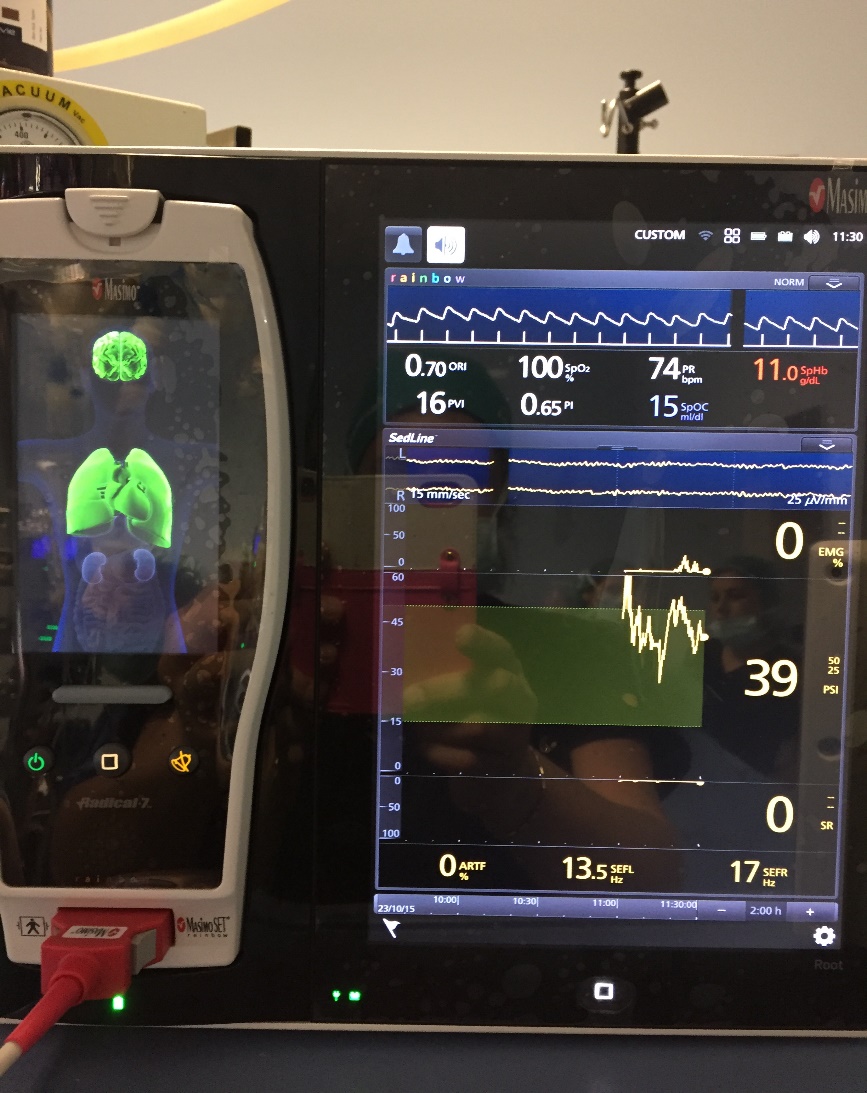 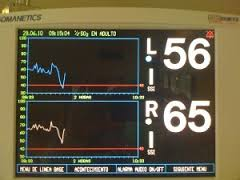 Akciğerler çift lümenli tüp ile entübe ediliyor
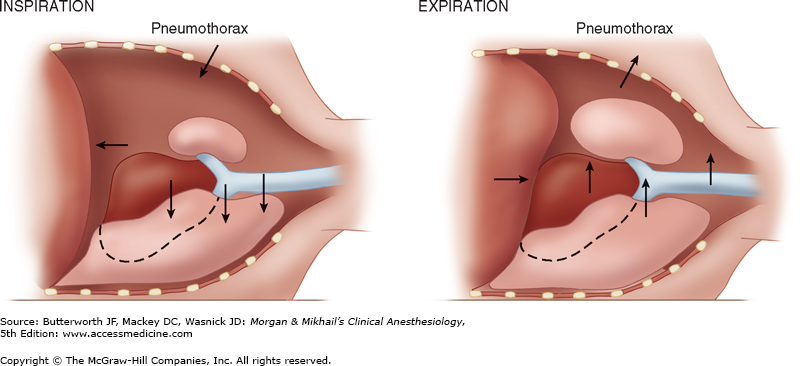 TEE                     FOB
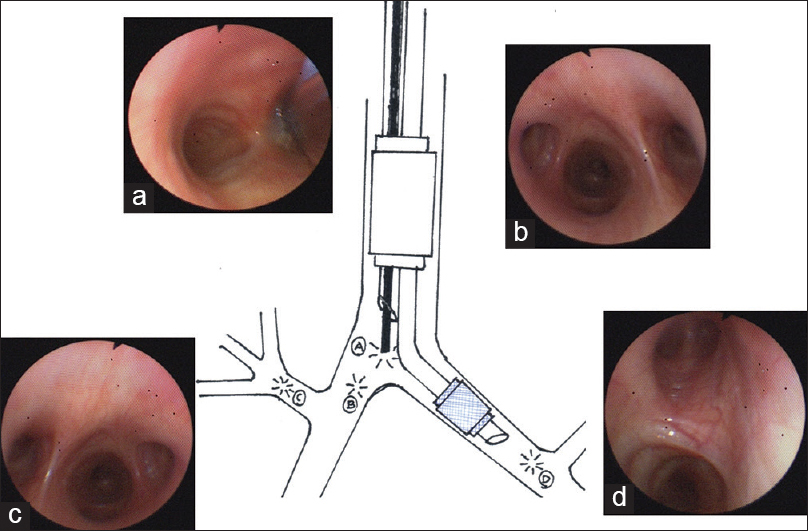 CELL-SAVER
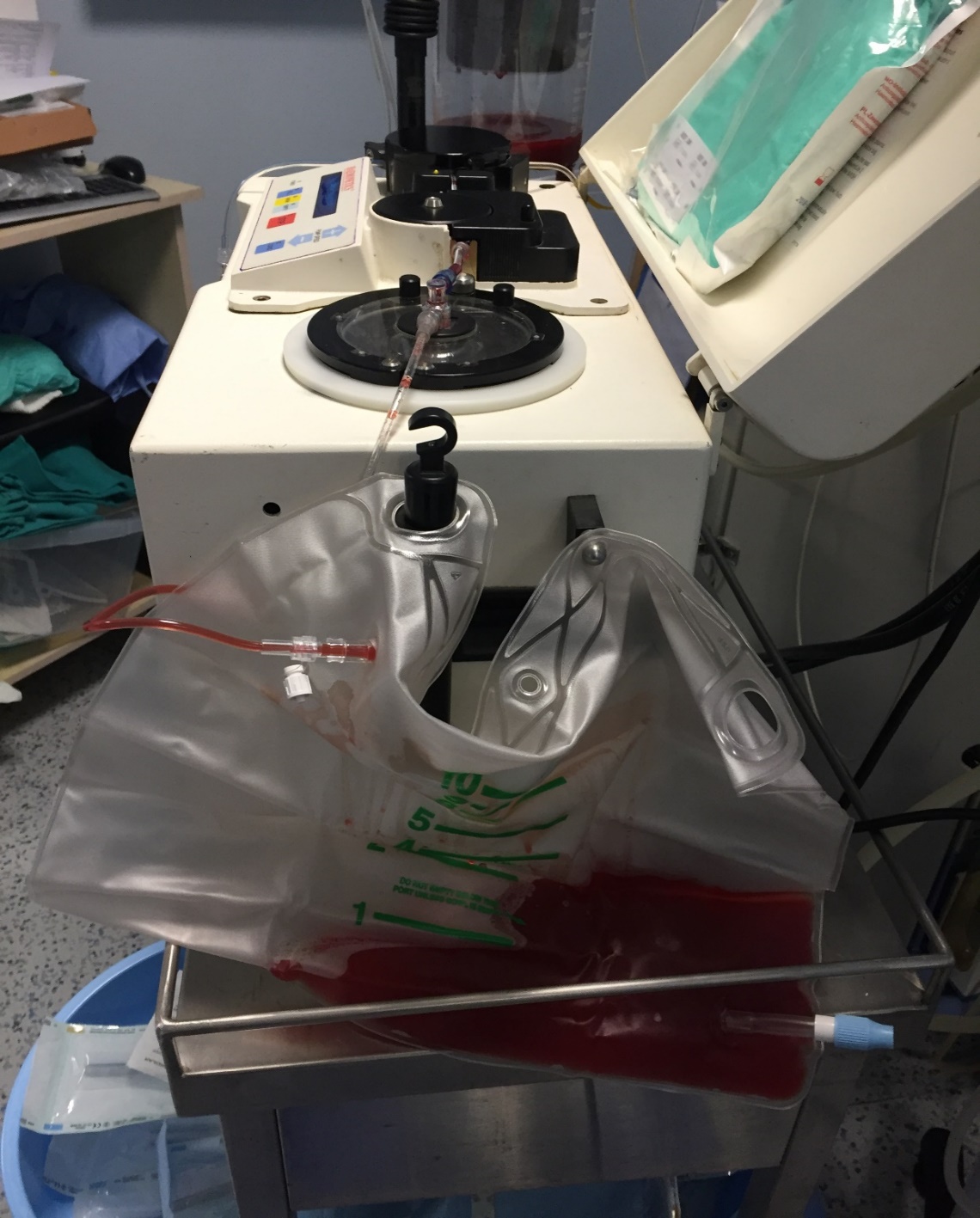 Ototransfüzyon

KANAMANIN ↑↑ 

KF / torakotomilere bağlı adezyonlar 

ECMO’ya girilmesi gereken durumlarda hastaların heparinize edilmesi
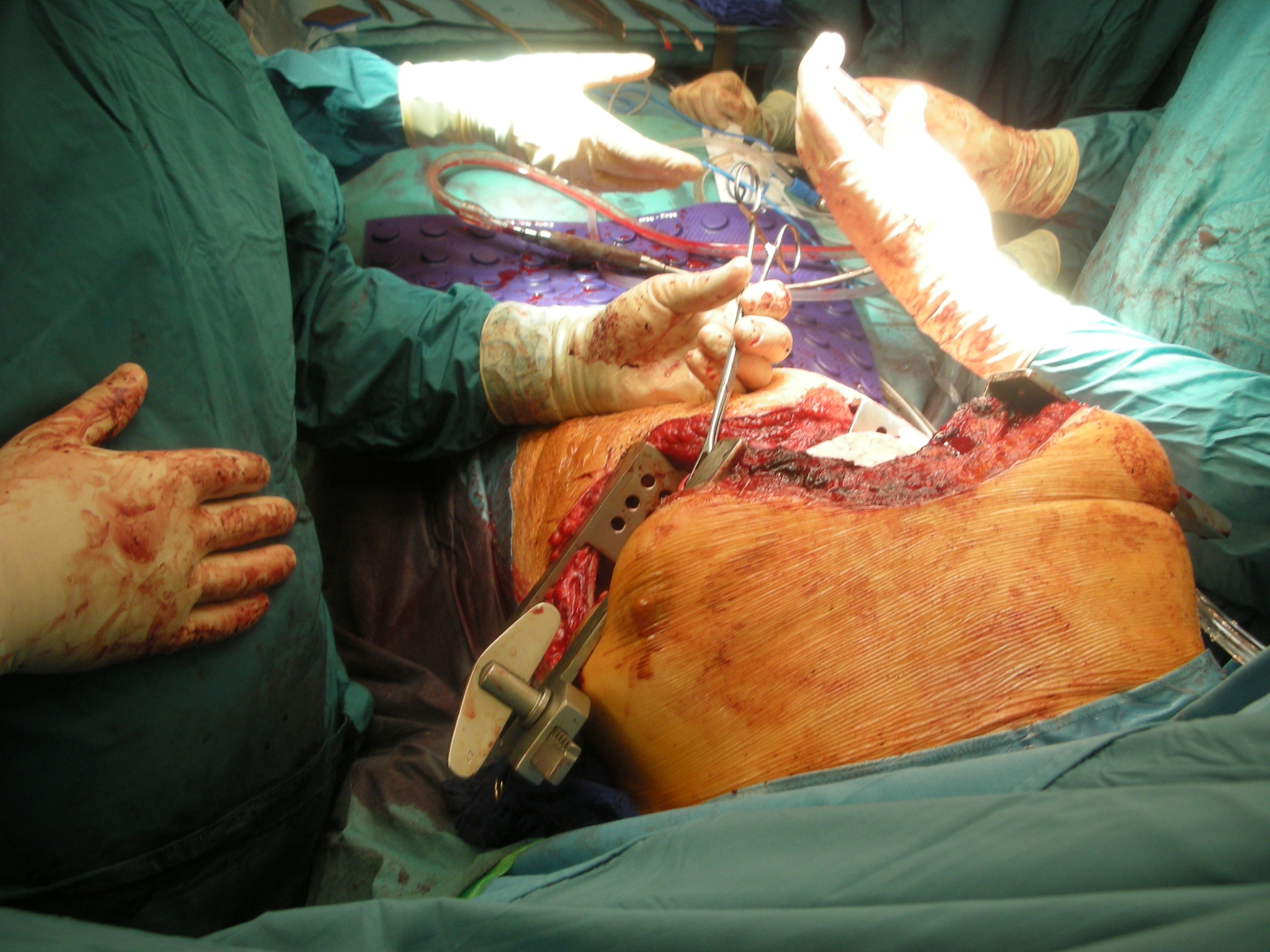 CLAMSHELL İNSİZYONU
Submamarian insizyon
Sternum alt ucu da kesilir
Görüş alanı çok iyi
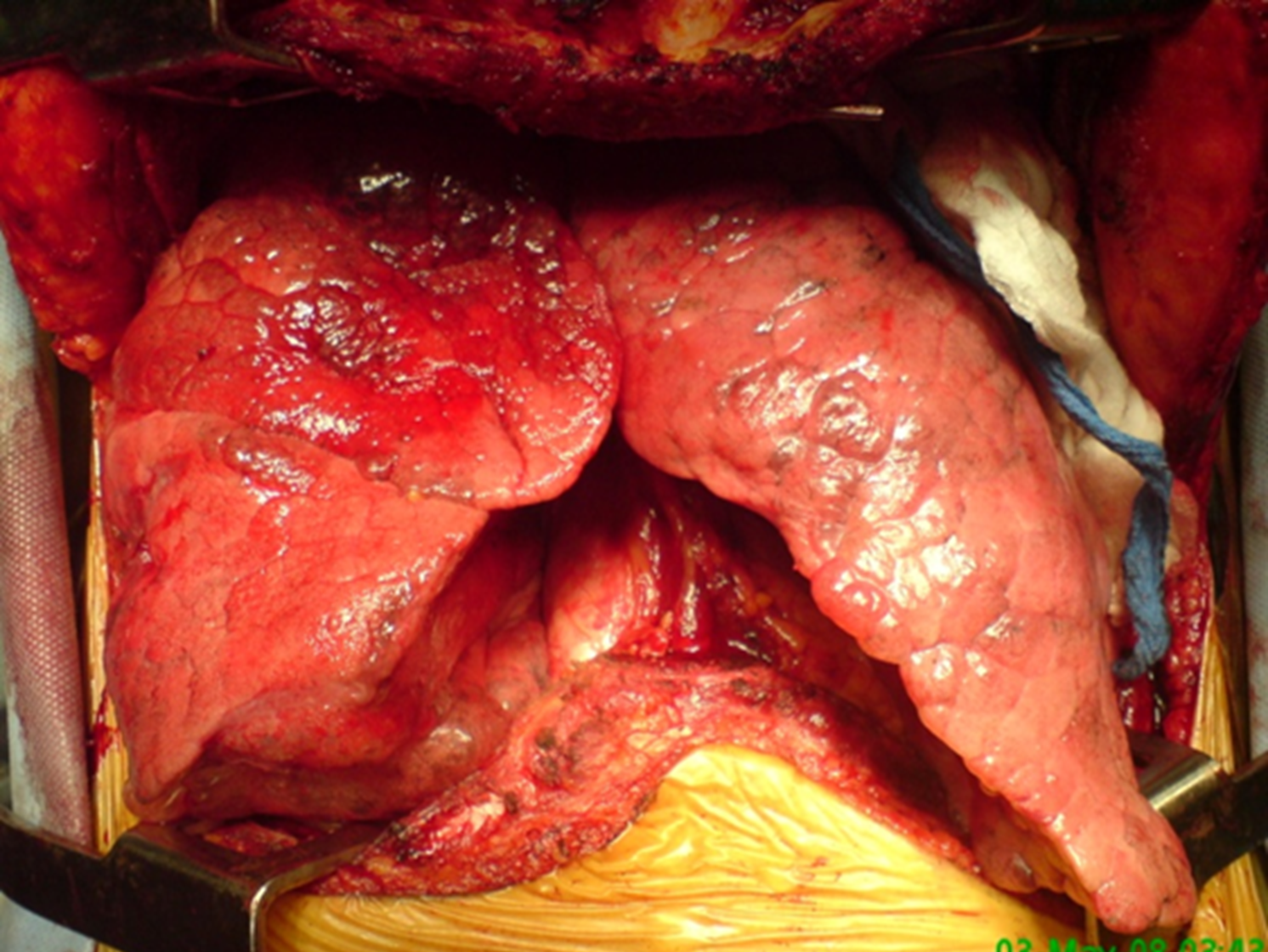 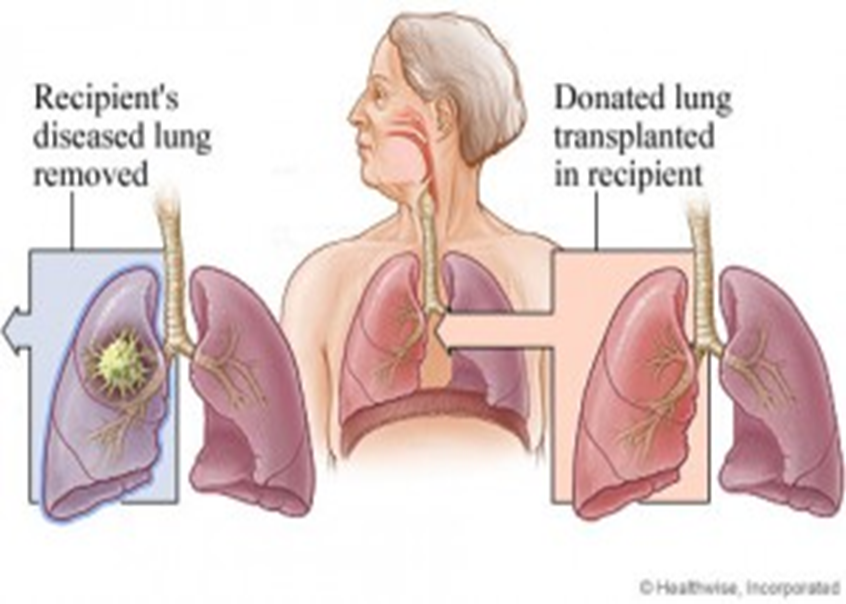 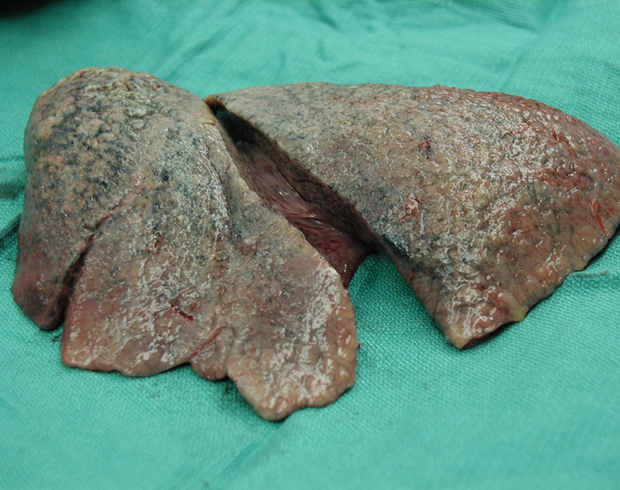 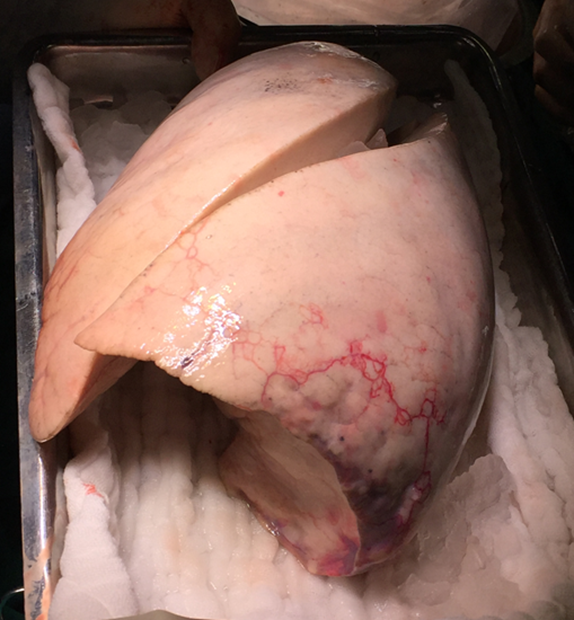 OPERASYONBAŞLANGICI
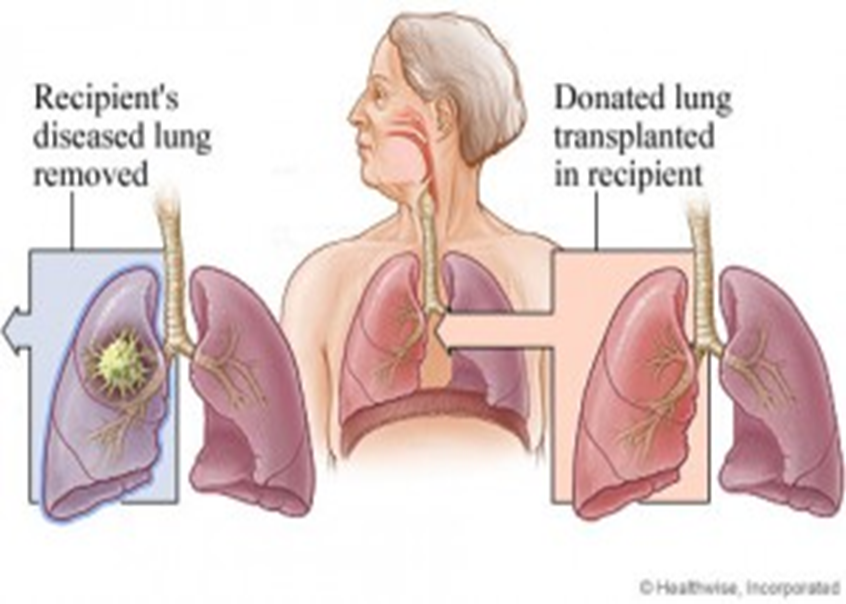 V/Q sintigrafisine göre
TAV  tolere edemeyecek olan taraf akc. explantasyonuna önce başlanır.
 Daha iyi durumda olan akciğerde TAV geçilir.
«DAHA İYİ» AKC. de TAV geçilir
Artmış ölü boşluk, 
Yeterince ventile edememe 
Şant oluşması 
Hipoksemi
İKİNCİ ÇIKARILACAK AKC. de TAV geçildiğinde
Hipoksi ile başetmek için
Zaten çıkarılacak olan hasta 2.akc. daha        «özensiz» davranıyoruz.
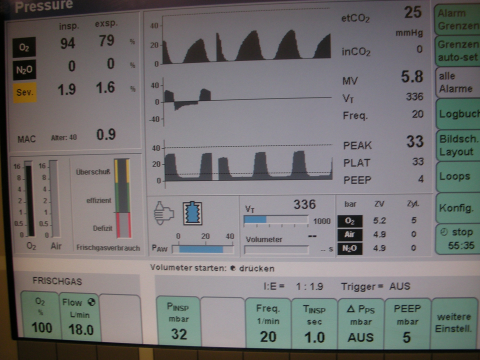 İNTRAOP. ECMO KARARI
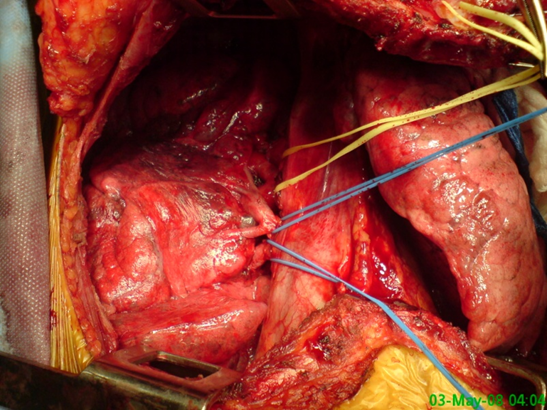 Geride kalan hasta akc TAV yeterli olacak mı «simülasyonu»
Cerrah manuel olarak çıkarılacak akciğerin   PA 3-5dk süreyle basınç uyguluyor
İNTRAOP. ECMO KARARI
(1) PAB > 2/3 SAB fazla artıyorsa,
(2) OAB < 50-60 mmHg,
(3) SaO2  < % 85-90,
(4) SvO2 <  %60
Cerrahi manüpülasyonlar
Anastamozlar
Toraksın buzlu su ile doldurulması
Kalp Performansı
Düşer 
Aritmiler
Hemodinamik instabilite
ECMO  kaçınılmaz

Santral ECMO
   RA-Aort

Periferik ECMO
Femoral V-A
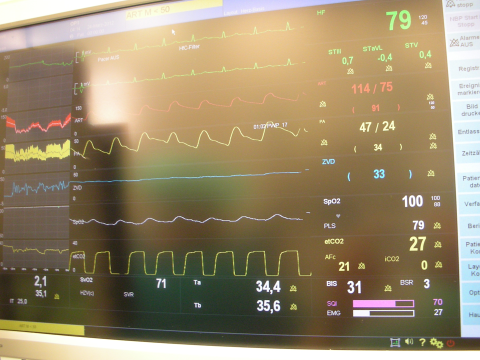 ECMO
Cerrahi teknikte ilerlemeler
Kanülasyon yerlerindeki değişimler
Modern oksijenaratörler,
Heparin kaplı devreler
Düşük doz heparin kullanımı ( ACT: 180-220 sn) ile  kanama minimal 
Tam olarak gaz değişimini ve hemodinamiyi sağlayan bir terapi yöntemidir
Perfusion 2015,  30(2) 154–160
ECMO
Kardiyak dekompresyon
Hava embolisini filtre eder
Kolaylıkla volüm verilebilir / alınabilir (UF)
Kaybedilen kan hızlıca dolaşıma verilebilir
Perfusion 2019
Ecmo cihazları
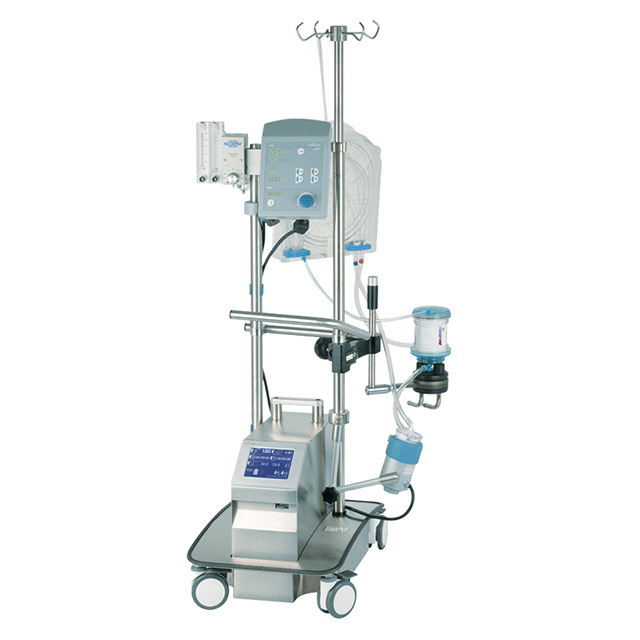 SANTRAL ECMO
ecmo
KALP

MAP: 60- 90mmHg
İnotrop, vazopressör ihtiyacını çok azaltır
Aritmilerle başa çıkma kolaylaşır
AKC

Dinlenmeye alır
FiO₂ < 0.5
SS: 10-15 / dk
Hava Yolu Tepe Basıncı < 30 cmH₂O
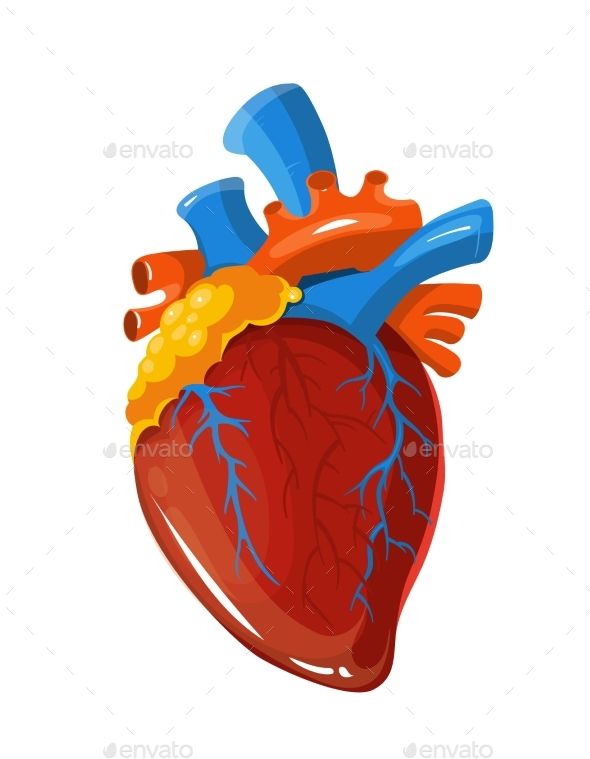 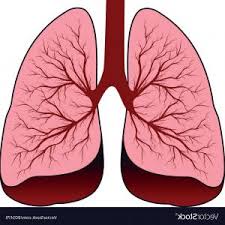 ECMO DEBİSİ
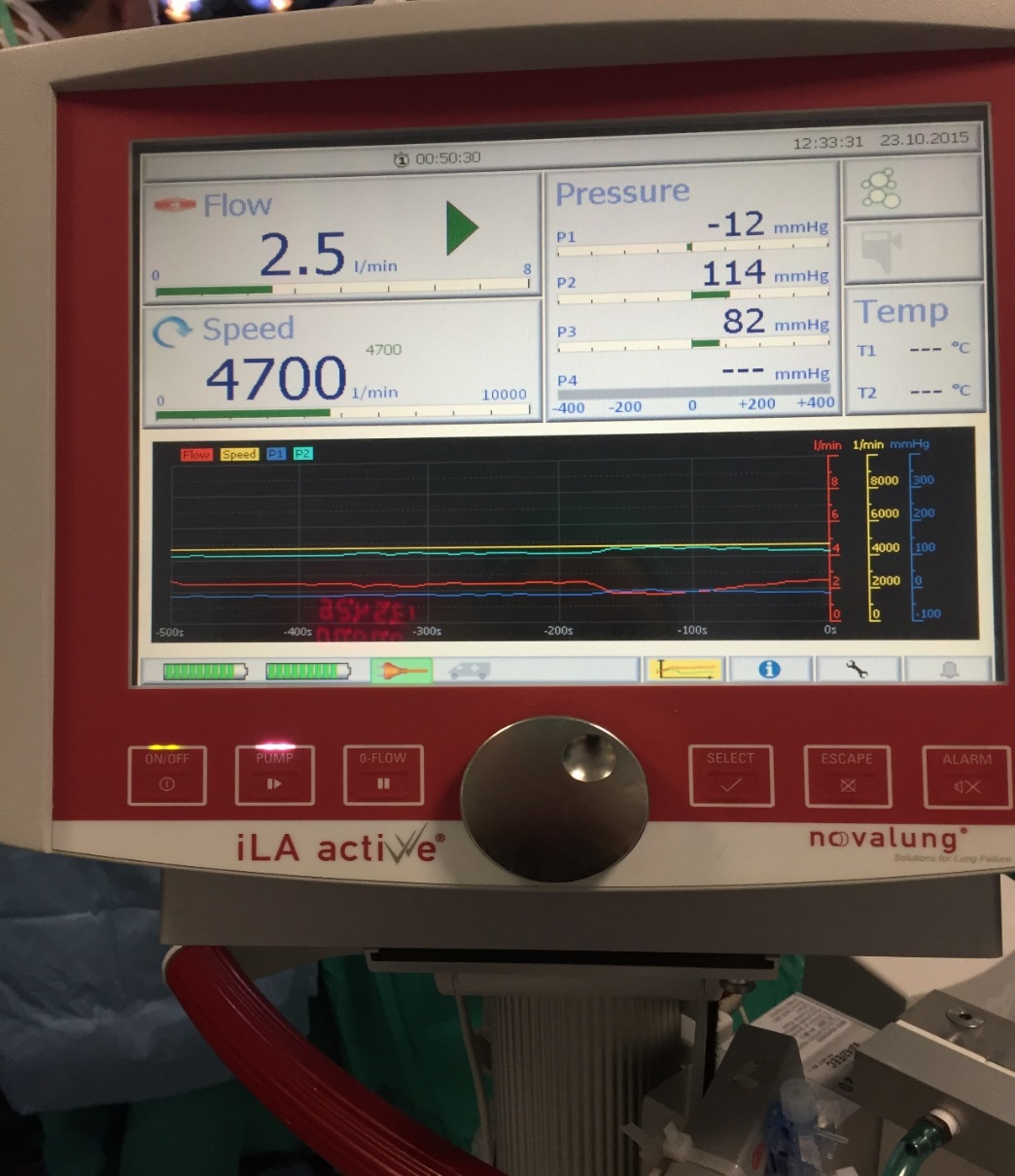 PA trasesinde pulsatil akım izleniyorsa yeterli debide 

ECMO debisi çok fazla arttırılmamalıdır, kalbi boşaltarak SAB düşmeye neden olur
AKG
PaO₂ > 70 mmHg

SpO₂ > % 92

Permisif Hiperkapni
JHLT 2015;34(2):233-40
Ecmo basınç monitörleri
P1: Venöz giriş üzerindeki basınç
P2 : Oksijeneratör öncesi basınç
P3 : Membran sonrası basınç
ECMO YÖNETİMİ
Venöz kanül titreşimi (P1 Basıncı)
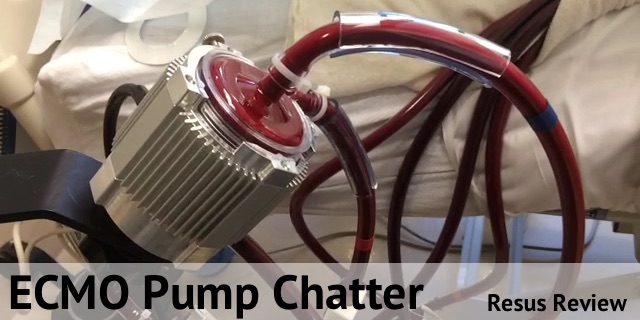 SEBEP

Hipovolemi / kanama
Flow artmış
Kanül malpoziyonu
TEDAVİ

Kan/ Kan ürünleri transfüzyonu
Flow düşür
Cerrahı uyar, kanülü düzelt
«ECMO, DLUTx için KÖPRÜ»
Preop. / İntraop. nedenlerden dolayı
Operasyona ECMO ile devam etmek gerekebilir.
Preop. IMV olan hastalar ekstübe edilip LuTx kadar ECMO ile takip edilebilir.
PREOPERATİF DÖNEMDE ECMO KARARI
Pre-op  SFT ve kan gazı değerleri

PHT ≥ 45mmHg

Desaturasyon

CO2 retansiyonu
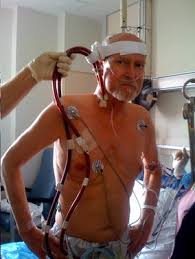 REPERFÜZYONSONRASI
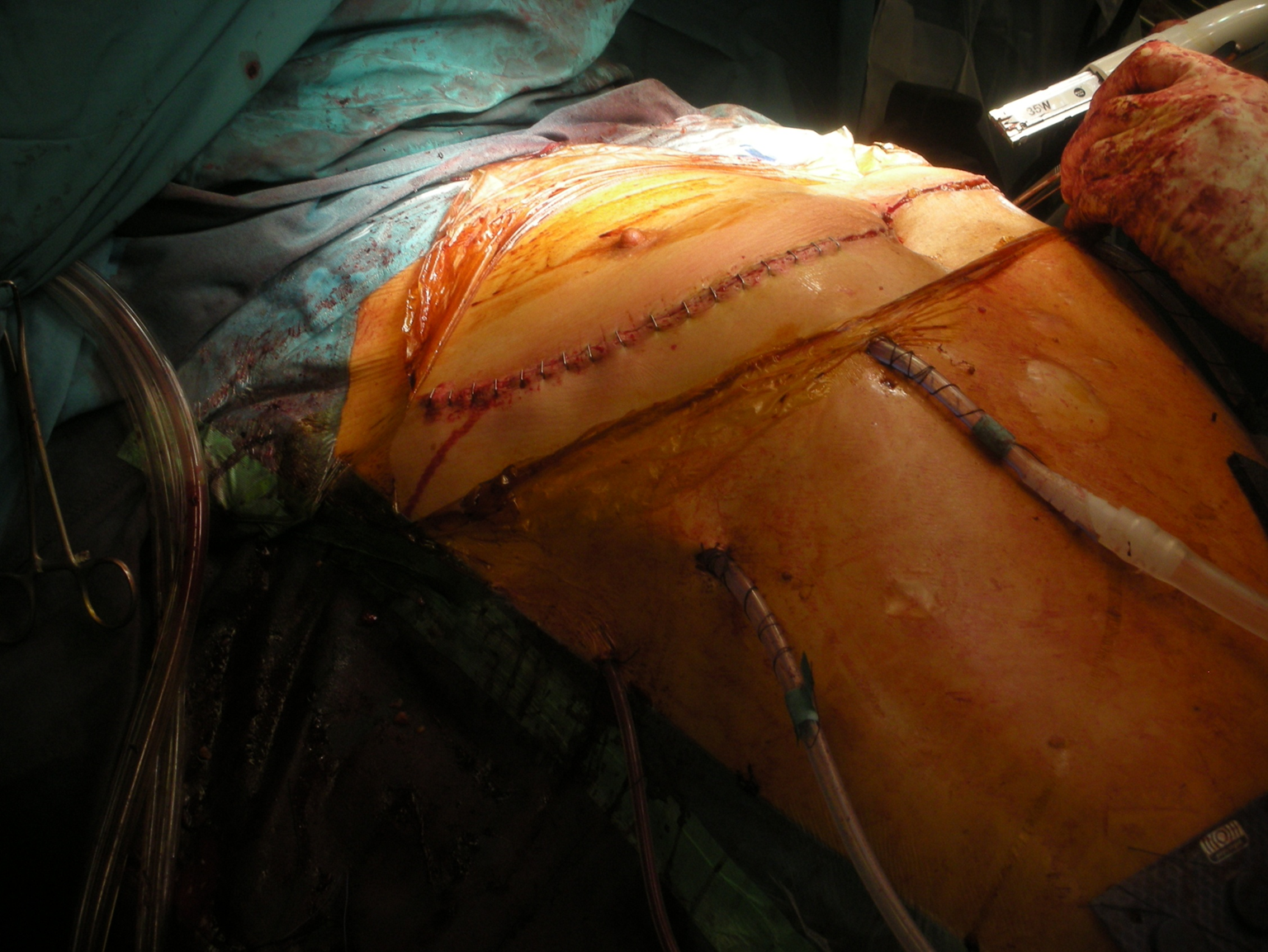 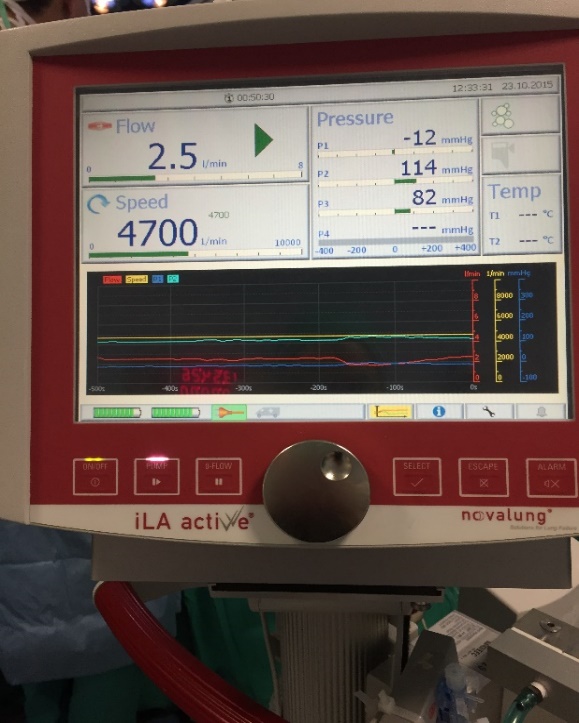 İ-R
PGD
YB SORUNLARI

AV, VV ECMO
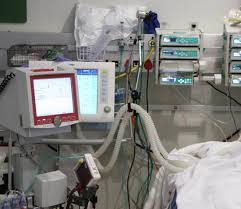 Curr Opin Organ Transplant 2013;18:524-30
ECMO KOMPLİKASYONLARI
Tromboz
Kanama koagülapati
Enfeksiyon
Bacakta İskemi
Harlequin seyndromu
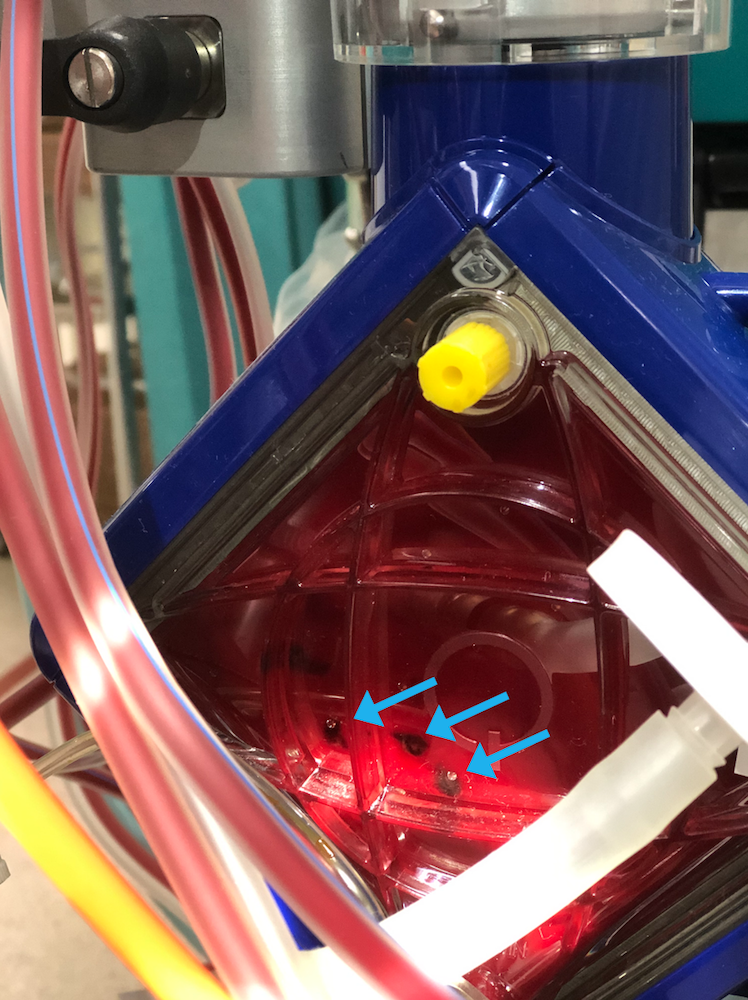 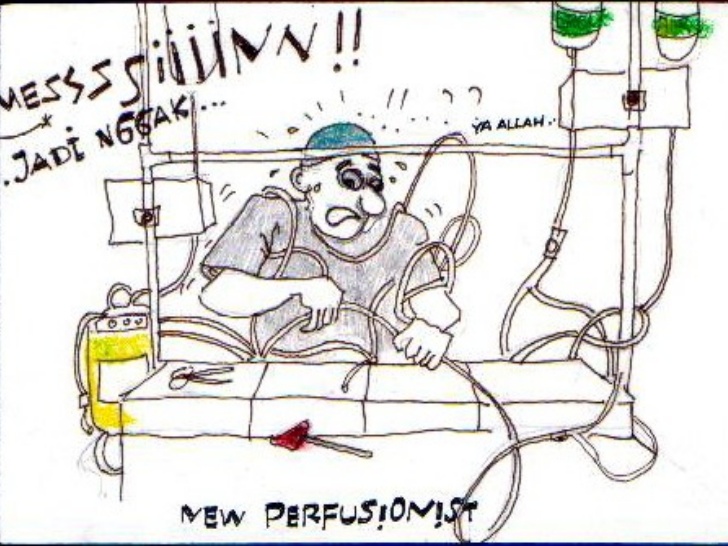 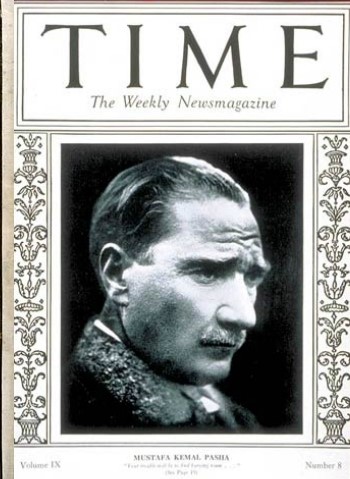 SAYGI ve MİNNETLE ANIYORUZ